Topic-Aware Evidence Reasoning and Stance-Aware Aggregation for Fact Verification
Jiasheng Siy , Deyu Zhou ,  Tongzhe Li , Xingyu Shi , Yulan He
School of Computer Science and Engineering, Key Laboratory of Computer Network
and Information Integration, Ministry of Education, Southeast University, China
Department of Computer Science, University of Warwick, UK
ACL 2021
Zhuomin Chen
      2021.11.01
Introduction
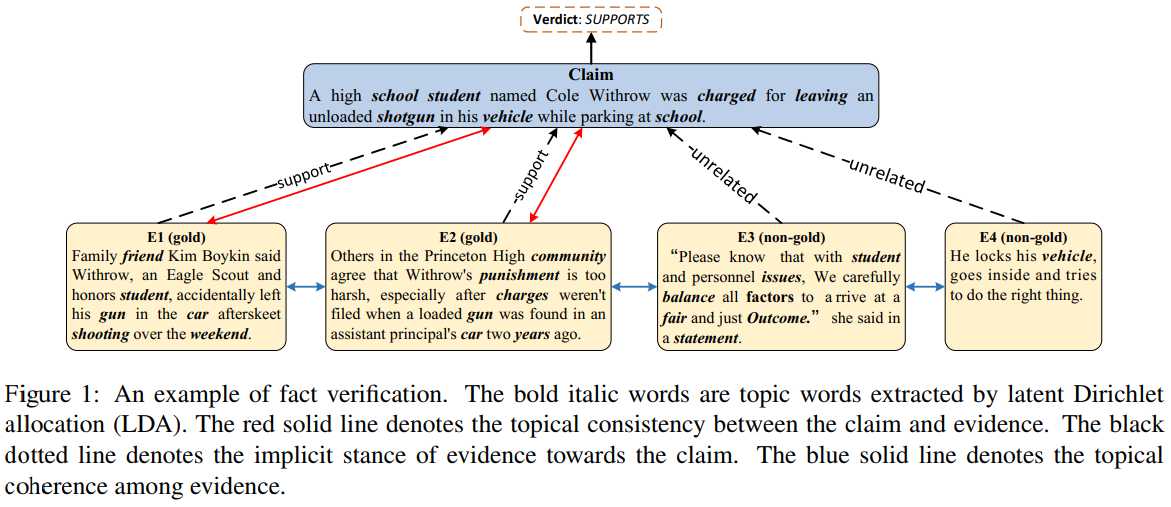 Method
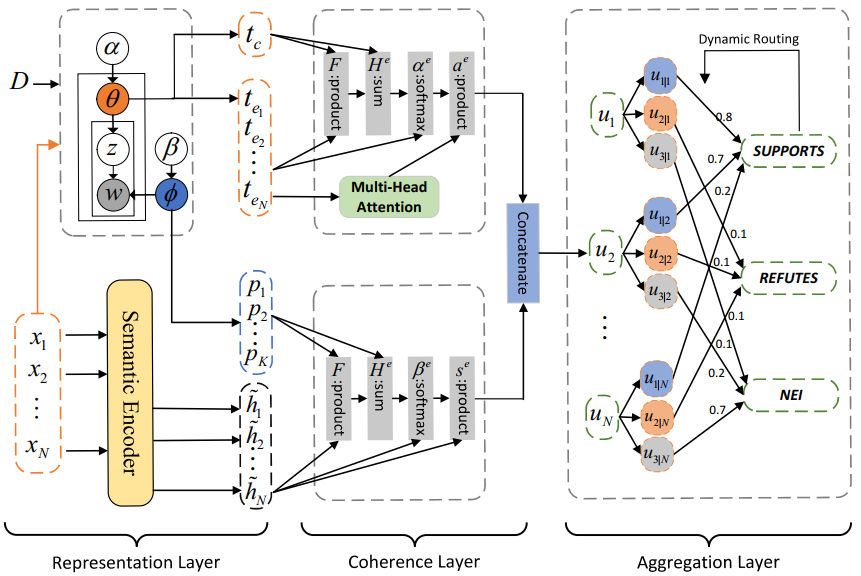 Representation Layer
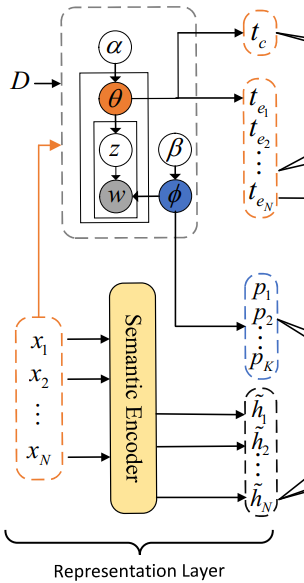 Each claim      paired with      pieces of retrieved evidence sentences

Node:
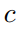 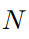 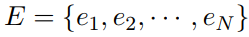 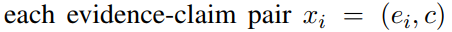 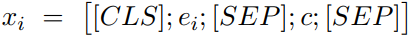 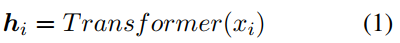 Vanilla transformer:
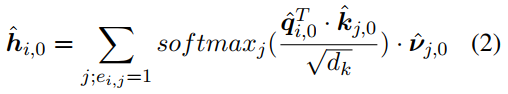 The eXtra hop attention:
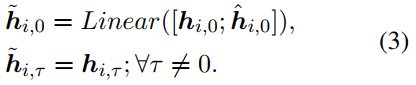 The semantic representation of evidence:
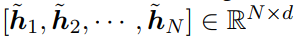 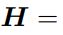 Representation Layer
Latent Dirichlet Allocation
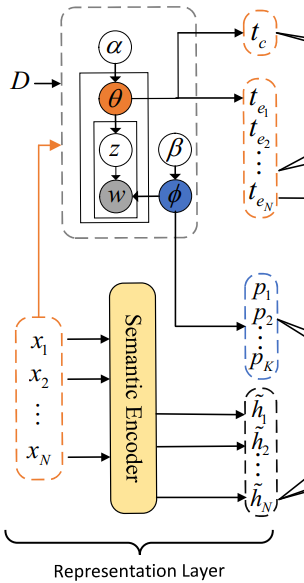 Sentence-level topic representation:
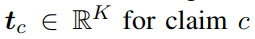 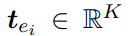 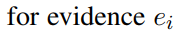 Global topic information:
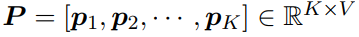 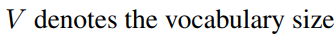 Coherence Layer
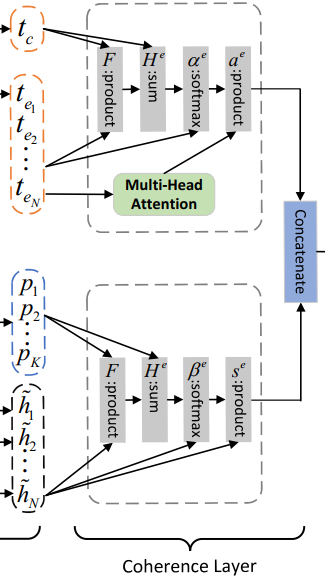 Generate the new topic representation of evidence      based on the sentence-level
topic representation
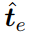 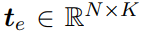 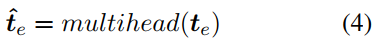 The proximity matrix
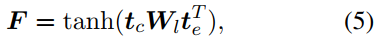 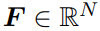 The co-attention mechanism
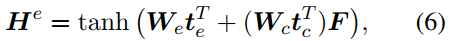 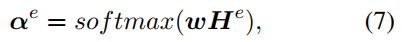 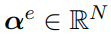 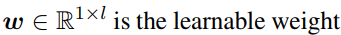 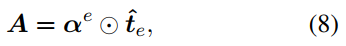 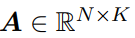 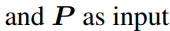 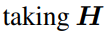 compute the proximity matrix
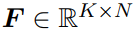 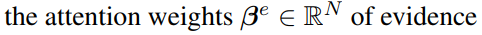 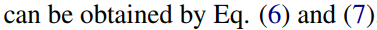 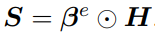 Aggregation Layer
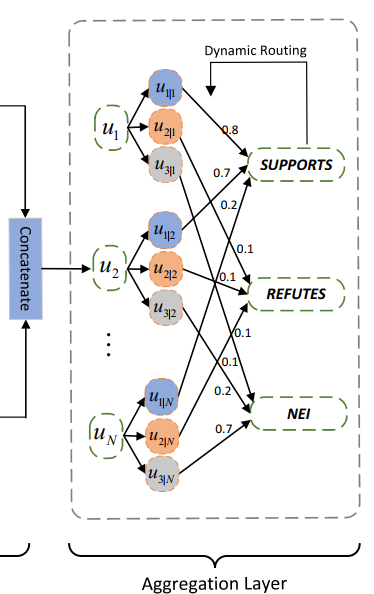 The capsule network:
evidence capsule
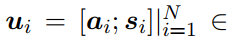 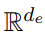 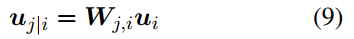 class capsule
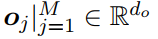 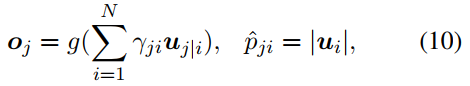 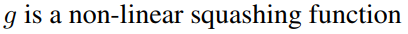 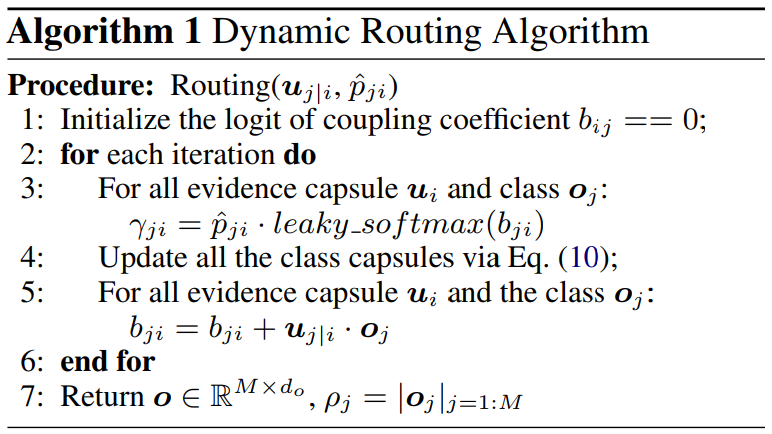 Experiments
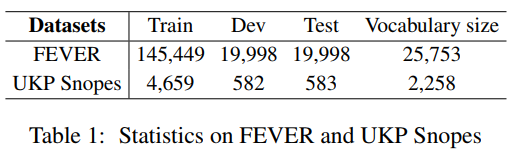 Experimental Results
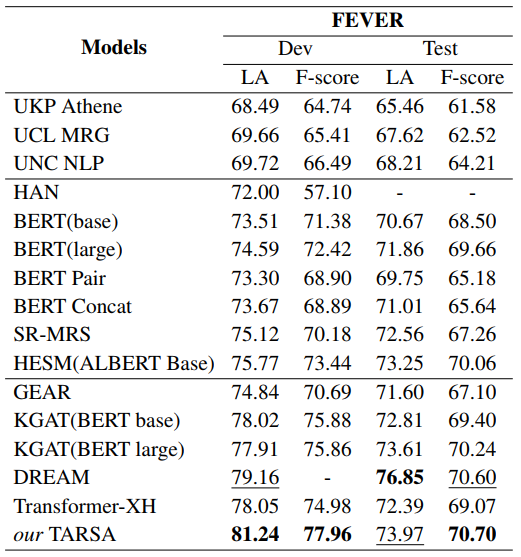 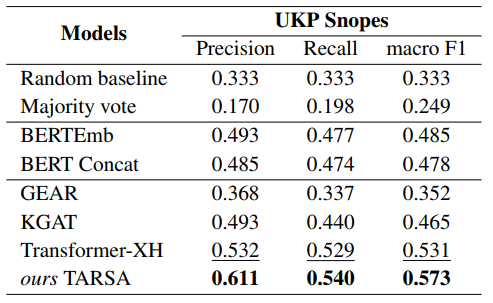 Effect of Topic Number
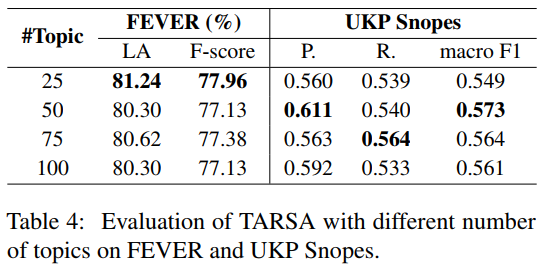 Ablation Study
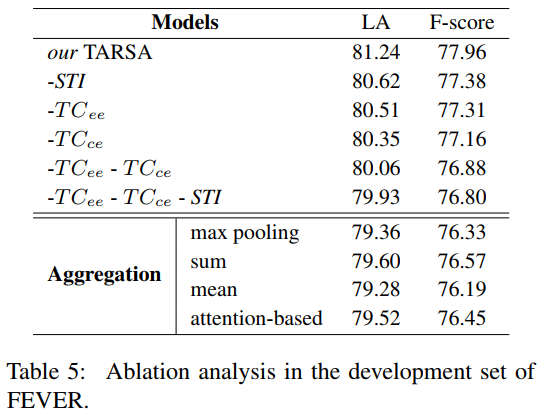 Performance on Different Scenarios
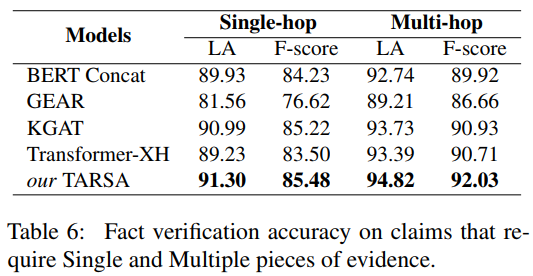 Case Study
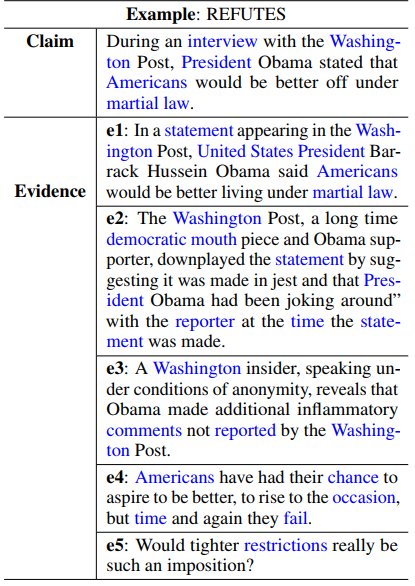